International Political Economy
Beastun Omer Nuri
2022-2023
9/17/2022
IPE                        Beastun Omer Nuri
1
Lecture Topics:
All about IPE subject
Meaning of IPE
Principles of IPE
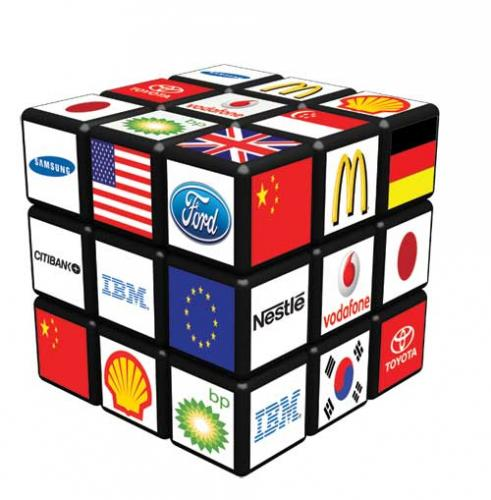 9/17/2022
2
IPE Description
IPE is the study of how states and markets affect the distribution of power and wealth in the world. Analyzing the interactions of governments, businesses, and ordinary people, IPE helps us understand the causes of global problems and the consequences of global exchanges.
9/17/2022
3
Meaning of IPE
The IPE is the study of a fundamental tension between and the dynamic interaction of two spheres of life, which we can variously call:
Society and Individuals
Politics and Economics
States and Markets
9/17/2022
4
A way to understand the basics of IPE is to pick apart its name, which includes the following parts:
International 
Political 
Economy
9/17/2022
5
International: It deals with issues that cross national borders and with relations between and among nation states.
Political: It involves the use of state power to make decisions about who gets what, when and where in a society?
9/17/2022
IPE                        Dr. Ameer S. Muhammed
6
Economy: The economy or economics deals with how scarce resources are allocated to different uses and distributed among individuals through the decentralized market process.
9/17/2022
IPE                        Dr. Ameer S. Muhammed
7
Market
The market is the sphere of human action dominated by individual self interest and conditioned by forces of competition.
9/17/2022
IPE                        Dr. Ameer S. Muhammed
8
IPE is the analysis of the interaction between the political and the economic sphere involving state and non-state actors on the national and the international level.
9/17/2022
IPE                        Dr. Ameer S. Muhammed
9
Principles of IPE
IPE is the field of study that analyses the problems and questions arising from the parallel existence and dynamic interaction of “state” and “market” in the modern world.
So, state and market are the principles of IPE.
9/17/2022
IPE                        Dr. Ameer S. Muhammed
10
In the absence of the market:
The state or its equivalent would allocate economic resources.
This would be the pure world of the political scientist.
9/17/2022
IPE                        Dr. Ameer S. Muhammed
11
In the absence of the state:
The price mechanism and market forces would determine the outcome of economic activities.
This would be the pure world of the economist.
9/17/2022
IPE                        Dr. Ameer S. Muhammed
12